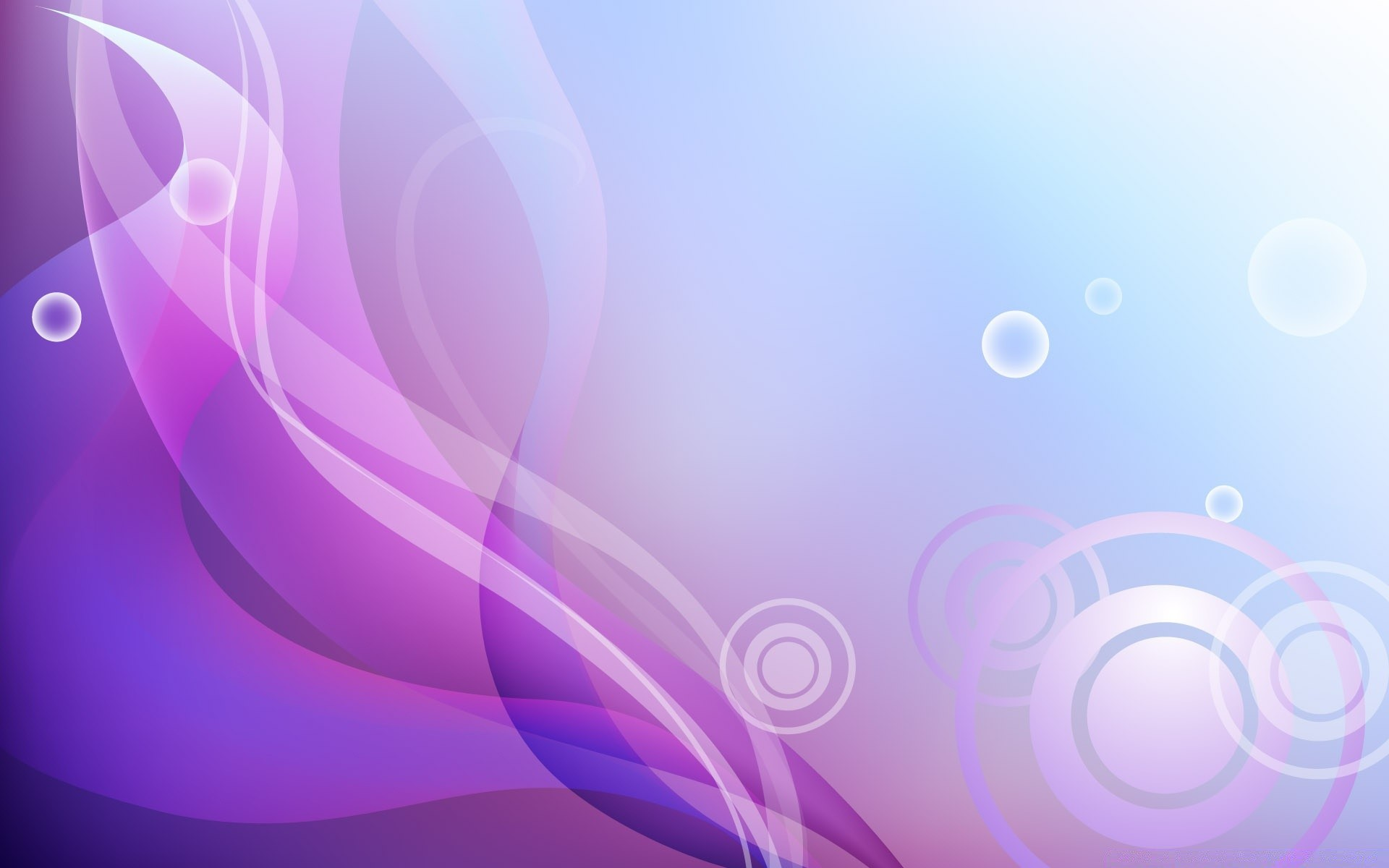 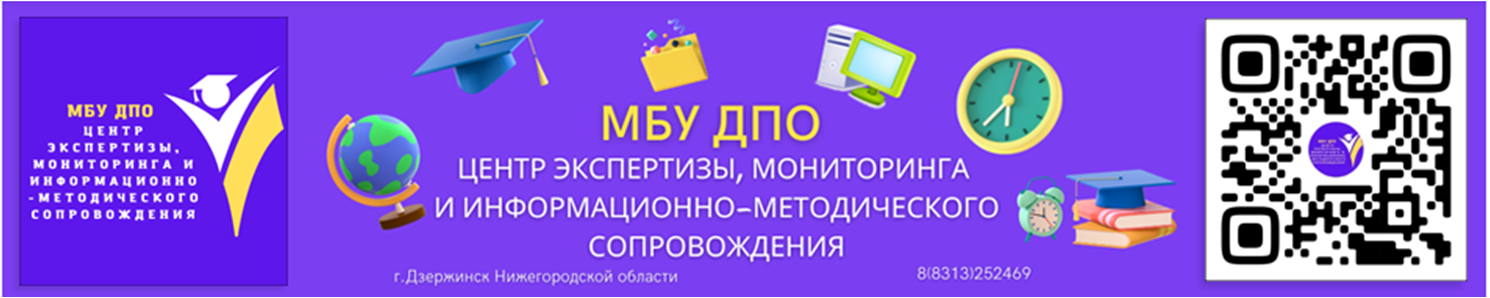 ИНФОРМАЦИОННО-МЕТОДИЧЕСКОЕ СОВЕЩАНИЕ ГОРОДСКИХ МЕТОДИЧЕСКИХ ОБЪЕДИНЕНИЙ УЧИТЕЛЕЙ ХИМИИ И БИОЛОГИИ
Лапкина Юлия Владимировна - заместитель директора, 
методист МБУ ДПО ЦЭМиИМС
г.Дзержинск
2024 год
ПЛАН СОВЕЩАНИЯ:
ИНФОРМАЦИОННО-КОНСУЛЬТАЦИОННОЕ СОПРОВОЖДЕНИЕ В СОВРЕМЕННЫХ УСЛОВИЯХ РАБОТЫ УЧИТЕЛЯ
 СОПРОВОЖДЕНИЕ ВСЕРОССИЙСКОЙ ОЛИМПИАДЫ ШКОЛЬНИКОВ
СОПРОВОЖДЕНИЕ ГИА-2024 
ОРГАНИЗАЦИЯ РАБОТЫ С ТАЛАНТЛИВЫМИ ОБУЧАЮЩИМИСЯ
 КОНКУРСНЫЕ МЕРОПРИЯТИЯ ДЛЯ УЧИТЕЛЕЙ ХИМИИ И БИОЛОГИИ
СОЗДАНИЕ ЕДИНОЙ БАЗЫ УЧИТЕЛЕЙ ХИМИИ И БИОЛОГИИ
 СОПРОВОЖДЕНИЕ АТТЕСТАЦИИ НА ПЕРВУЮ И ВЫСШУЮ КАТЕГОРИИ 
ПЛАНИРОВАНИЕ РАБОТЫ ГМО УЧИТЕЛЕЙ ХИМИИ И БИОЛОГИИ
ВЫБОРЫ РУКОВОДИТЕЛЯ ГМО УЧИТЕЛЕЙ ХИМИИ
РАЗНОЕ
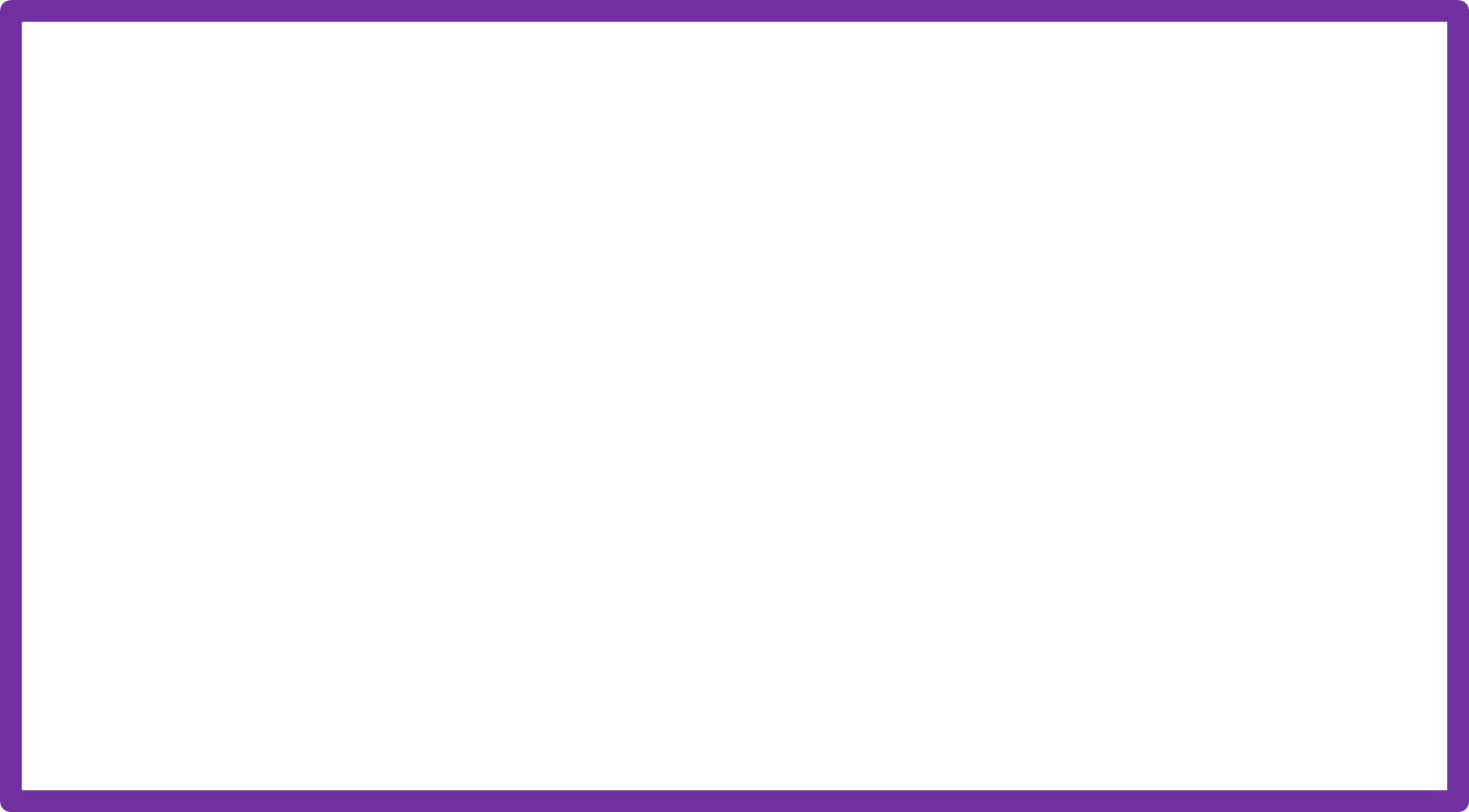 1. ИНФОРМАЦИОННО-КОНСУЛЬТАЦИОННОЕ СОПРОВОЖДЕНИЕ В СОВРЕМЕННЫХ УСЛОВИЯХ РАБОТЫ УЧИТЕЛЯ
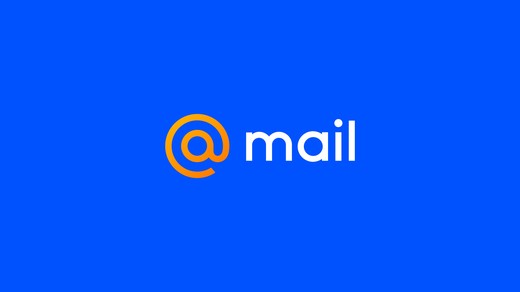 Очное
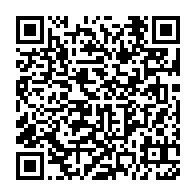 Дистант
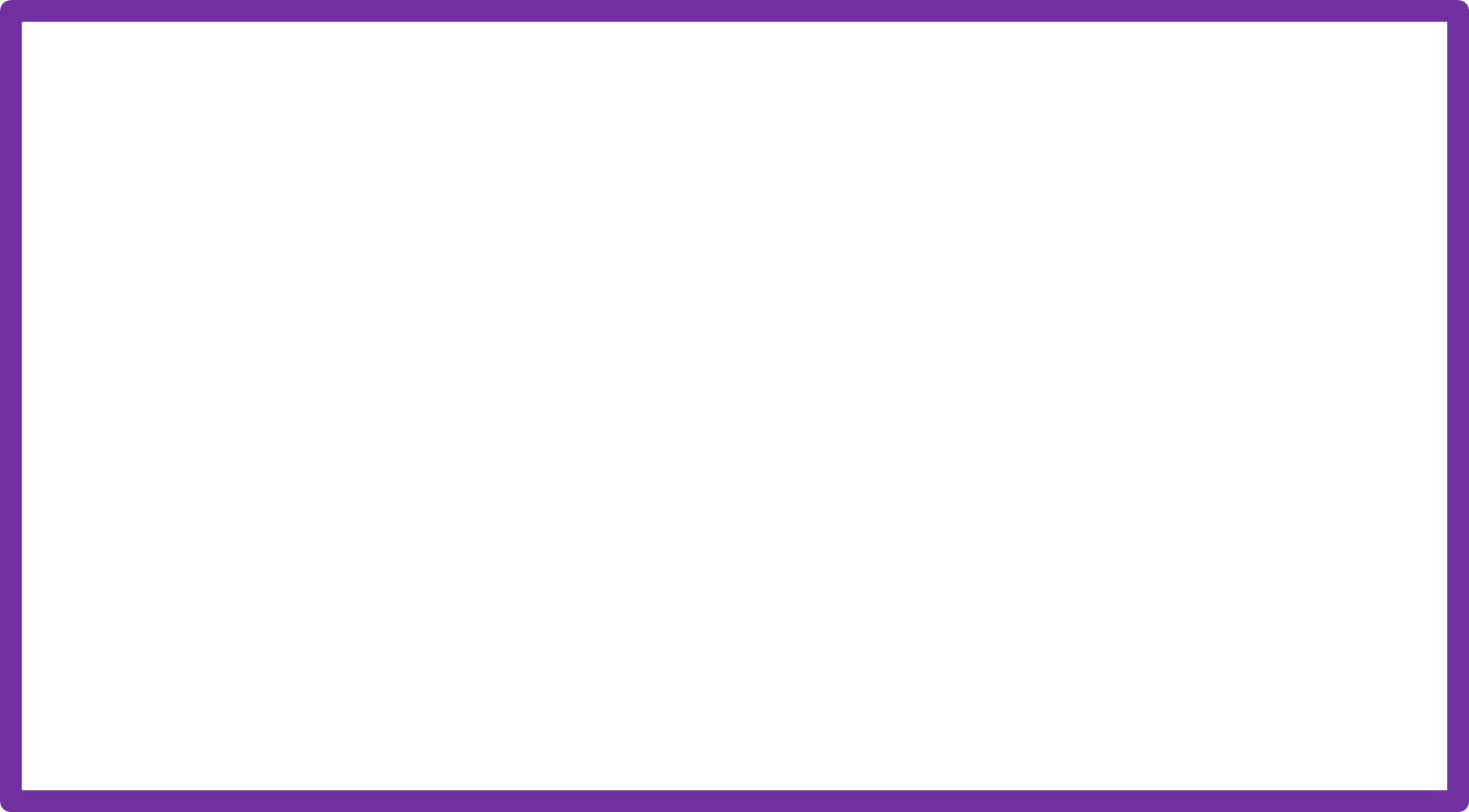 2. СОПРОВОЖДЕНИЕ ВСЕРОССИЙСКОЙ ОЛИМПИАДЫ ШКОЛЬНИКОВ
ВСЯ ИНФОРМАЦИЯ ПО ОРГАНИЗАЦИИ ШКОЛЬНОГО ЭТАПА
 (ПРИКАЗЫ ОБ ИТОГАХ, РЕЙТИНГИ И Т.Д.) РАЗМЕЩАЕТСЯ НА САЙТЕ ЦЕНТРА:
 http://tsemiims.ru/node/183?theme=minjust#overlay 
ДЕНЬ ПРОВЕДЕНИЯ ОЛИМПИАДЫ ПО ХИМИИ: 
Школьный этап - 18 ОКТЯБРЯ (ЧЕТВЕРГ), ВРЕМЯ ПРОВЕДЕНИЯ: С 08.00 ДО 20.00. 
САЙТ ПРОВЕДЕНИЯ: ОЦ «СИРИУС» 
https://siriusolymp.ru/chemistry
Методические рекомендации и установочные вебинары http://tsemiims.ru/node/188?theme=minjust#
Тренажер для решения задач прошлых лет по 6 естественно-научным предметам, координируемых «Сириусом», также доступен по ссылке. 
ПРОДОЛЖИТЕЛЬНОСТЬ ТУРА: 7-11 КЛАССЫ- 120 МИН.
Требования к проведению: Компьютер с доступом к интернету, при выполнении заданий олимпиады разрешено использовать: таблицу Менделеева, таблицу растворимости, ряд напряжений и непрограммируемый калькулятор.

ГОРЯЧАЯ ЛИНИЯ для школьных координаторов ВсОШ 2024/2025 https://sferum.ru/?p=messages&join=Y0eM7P2cKp_GP4R12oR_JodkHn0pahiGXsQ=
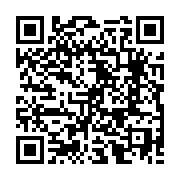 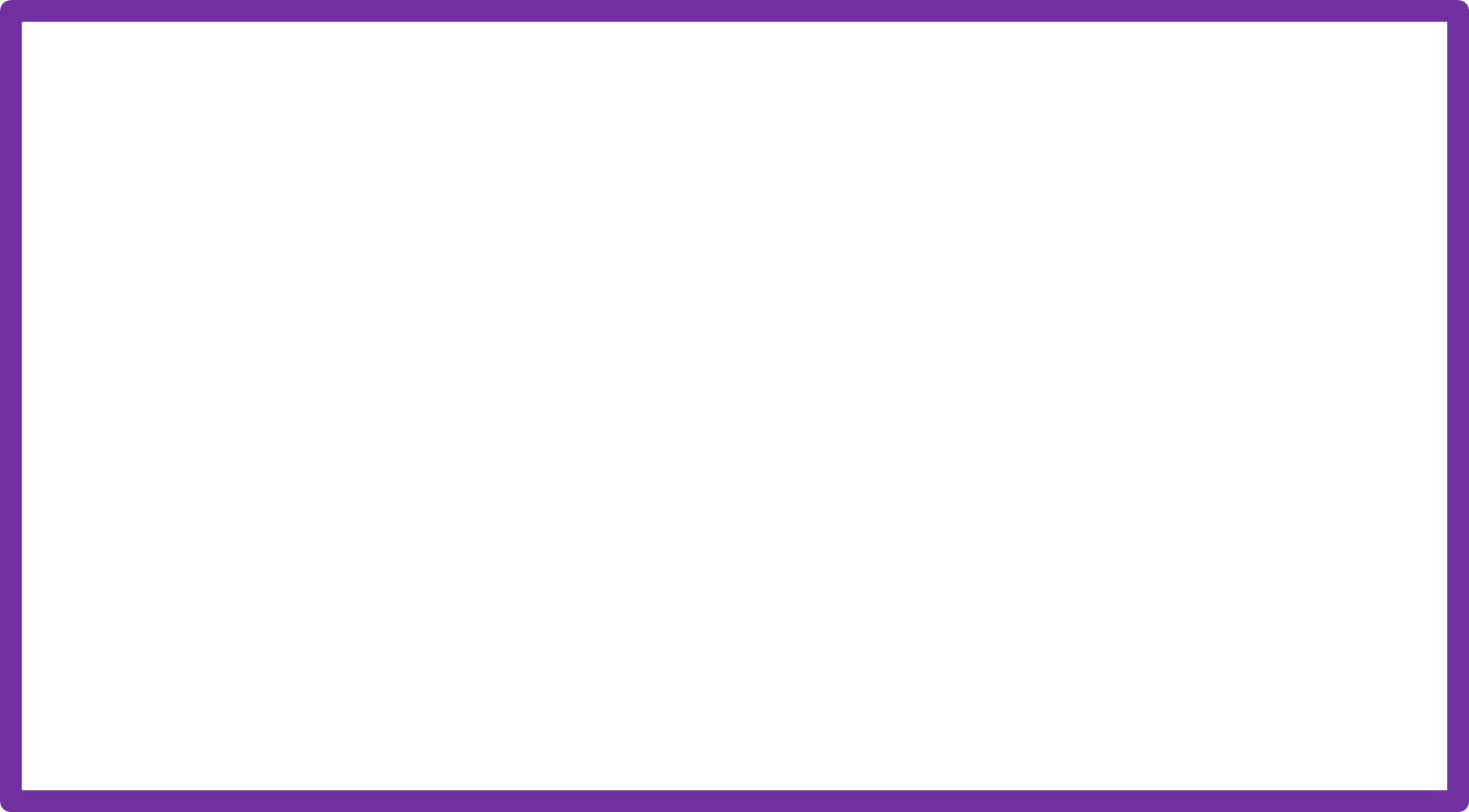 ДЕНЬ ПРОВЕДЕНИЯ ОЛИМПИАДЫ ПО БИОЛОГИИ: 
Школьный этап – 8 ОКТЯБРЯ (ВТОРНИК)
ВРЕМЯ ПРОВЕДЕНИЯ: в соответствии с приказом школы. 
ПРОДОЛЖИТЕЛЬНОСТЬ ТУРА: 
7,8 классы – 80 минут;
9,10,11 классы – 120 минут.
9 ОКТЯБРЯ (СРЕДА)
ВРЕМЯ ПРОВЕДЕНИЯ: в соответствии с приказом школы. 
ПРОДОЛЖИТЕЛЬНОСТЬ ТУРА: 5,6 классы – 60 минут.
САЙТ ПРОВЕДЕНИЯ: ОЦ «СИРИУС» 
https://siriusolymp.ru/biology 
Методические рекомендации и установочные вебинары http://tsemiims.ru/node/188?theme=minjust#
Требования к проведению: Компьютер с доступом к интернету, при выполнении заданий олимпиады разрешено использовать непрограммируемый калькулятор

ГОРЯЧАЯ ЛИНИЯ для школьных координаторов ВсОШ 2024/2025 https://sferum.ru/?p=messages&join=Y0eM7P2cKp_GP4R12oR_JodkHn0pahiGXsQ=
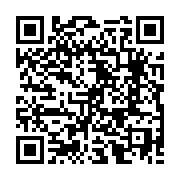 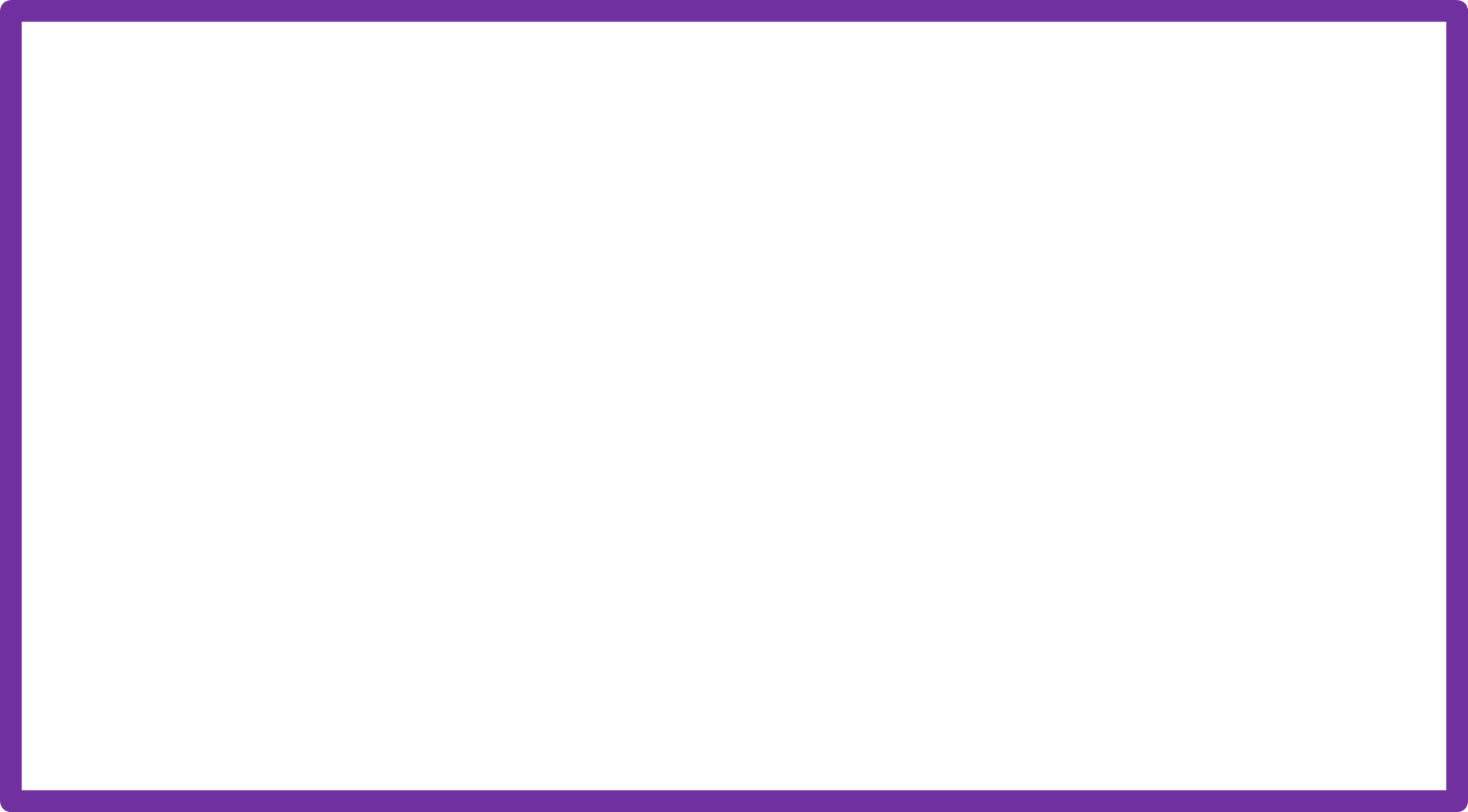 3. СОПРОВОЖДЕНИЕ ГИА-2024.
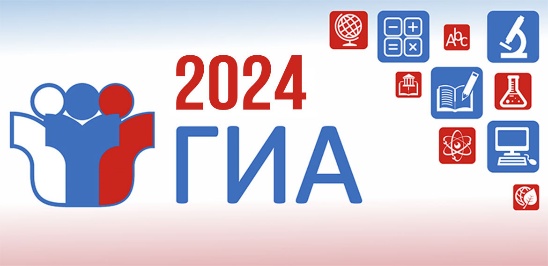 Нормативно-правовые документы
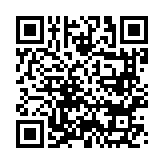 ОГЭ
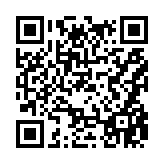 ЕГЭ
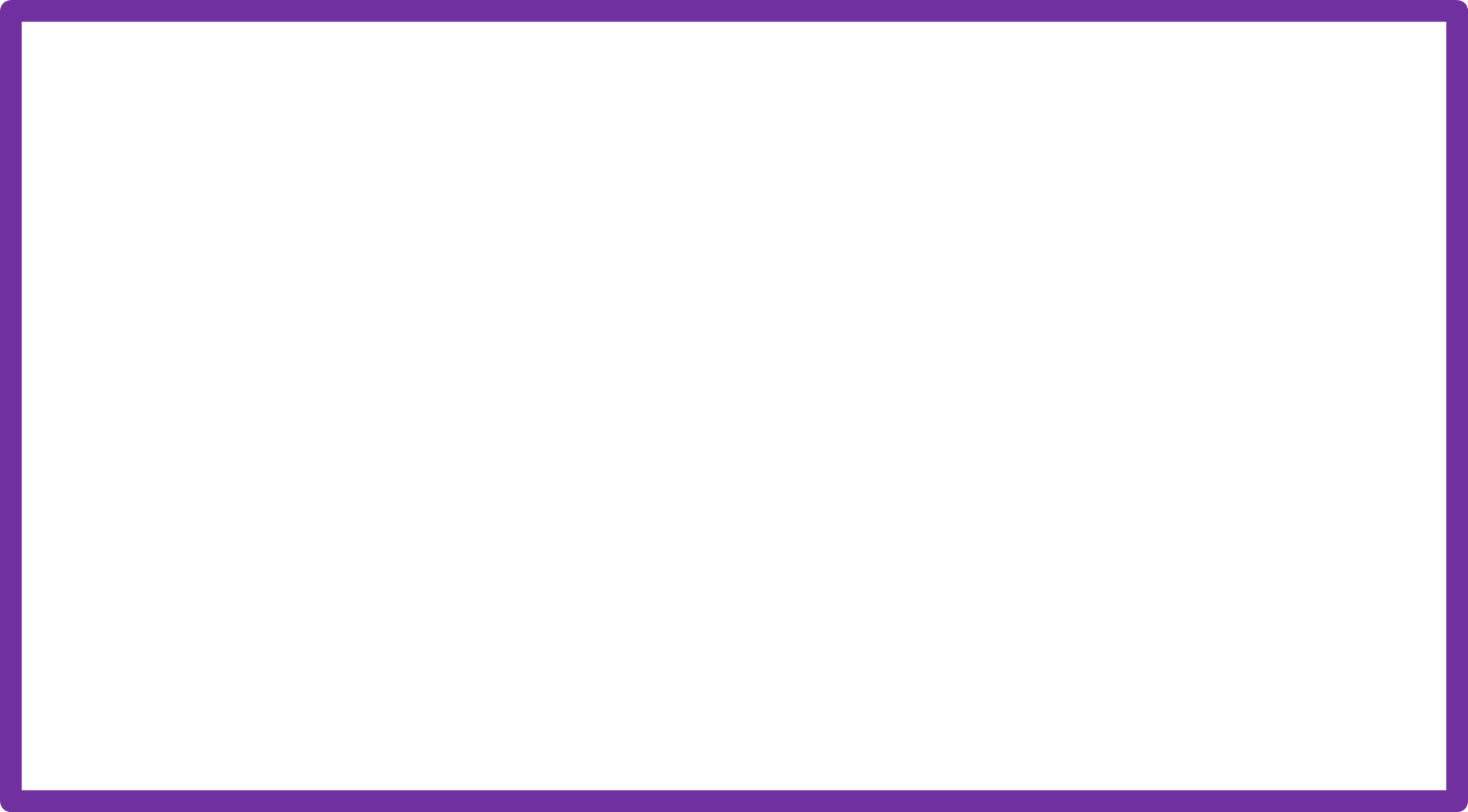 ХИМИЯ

1. ПРОЕКТ КИМ ОГЭ 2025: ССЫЛКА
Демоверсии, спецификации, кодификаторы (fipi.ru) https://fipi.ru/oge/demoversii-specifikacii-kodifikatory#!/tab/173801626-4



2. ПРОЕКТ КИМ ЕГЭ 2025: ССЫЛКА
Демоверсии, спецификации, кодификаторы (fipi.ru)
https://fipi.ru/ege/demoversii-specifikacii-kodifikatory#!/tab/151883967-4



Аналитические и методические материалы (fipi.ru) 
https://fipi.ru/ege/analiticheskie-i-metodicheskie-materialy#!/tab/173737686-4



3. ПОЛЕЗНЫЕ РЕСУРСЫ ДЛЯ ПОДГОТОВКИ К ГИА:
РЕШУОГЭ, РЕШУЕГЭ, УМНЫЙ БОТ СДАМ ГИА, YOUTUBE-КАНАЛ «ФОКСФОРД», САЙТ К.ПОЛЯКОВА, ЦОС, «ЯКЛАСС»
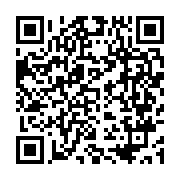 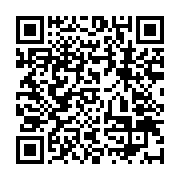 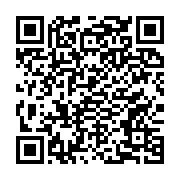 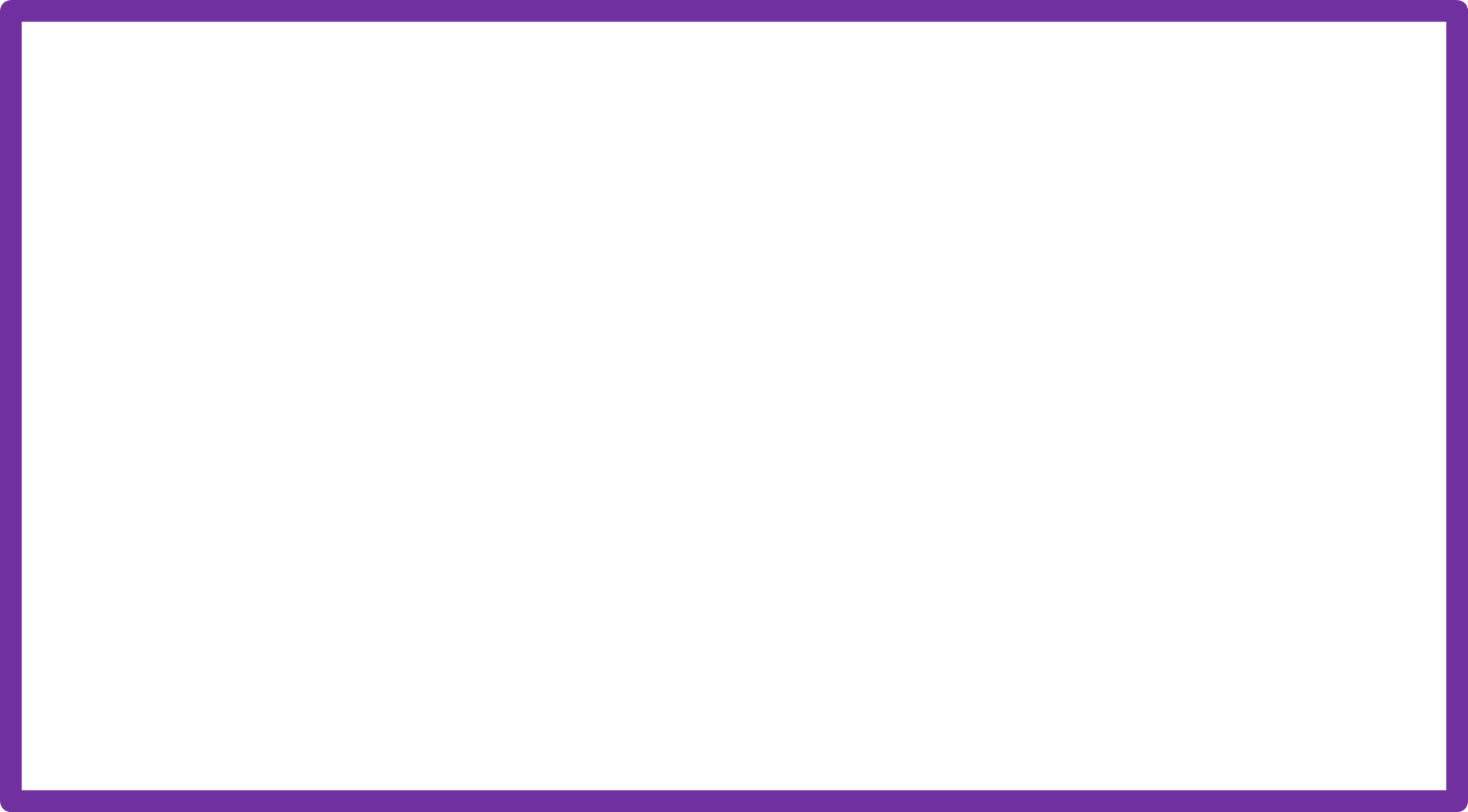 БИОЛОГИЯ

1. ПРОЕКТ КИМ ОГЭ 2025: ССЫЛКА
Демоверсии, спецификации, кодификаторы (fipi.ru) https://fipi.ru/oge/demoversii-specifikacii-kodifikatory#!/tab/173801626-6 


2. ПРОЕКТ КИМ ЕГЭ 2025: ССЫЛКА
Демоверсии, спецификации, кодификаторы (fipi.ru)
https://fipi.ru/ege/demoversii-specifikacii-kodifikatory#!/tab/151883967-6 




Аналитические и методические материалы (fipi.ru) 
https://fipi.ru/ege/analiticheskie-i-metodicheskie-materialy#!/tab/173737686-5 



3. ПОЛЕЗНЫЕ РЕСУРСЫ ДЛЯ ПОДГОТОВКИ К ГИА:
РЕШУОГЭ, РЕШУЕГЭ, УМНЫЙ БОТ СДАМ ГИА, YOUTUBE-КАНАЛ «ФОКСФОРД», САЙТ К.ПОЛЯКОВА, ЦОС, «ЯКЛАСС»
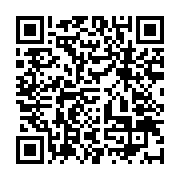 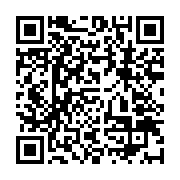 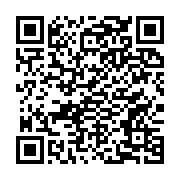 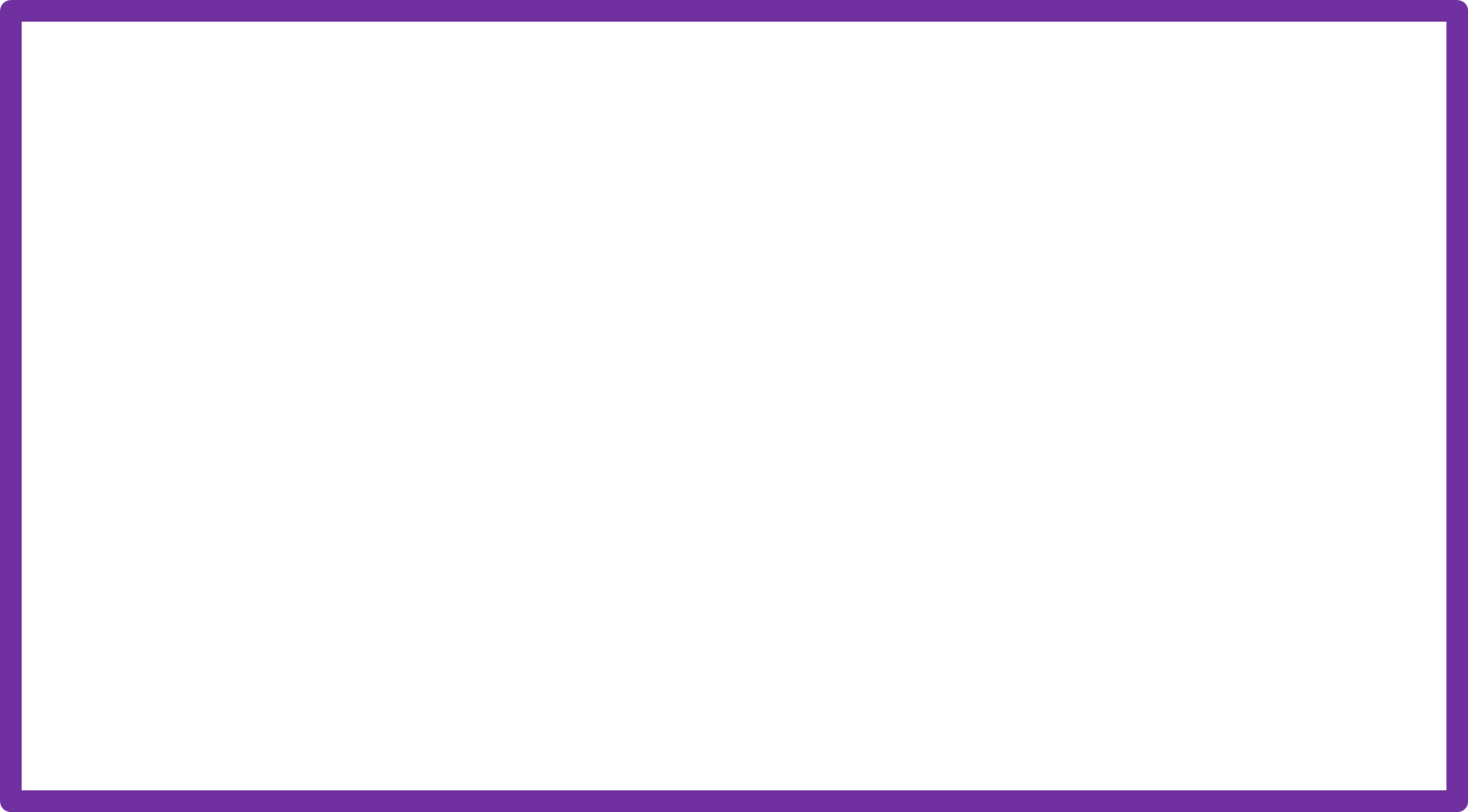 4. ОРГАНИЗАЦИЯ РАБОТЫ С ТАЛАНТЛИВЫМИ ОБУЧАЮЩИМИСЯ 
(КОНКУРСНЫЕ И ИНЫЕ МЕРОПРИЯТИЯ)
Урочная деятельность
Внеурочная деятельность
Разбор заданий
Индивид. задания
Групповые задания
ОДО, ГЗ
Индивид. план
Сайты
Форма наставничества «Ученик-ученик» модели наставничества
УЧЕНИК №1 – Прошлогодний победитель/призер ВсОШ по предмету
УЧЕНИК №2 – Потенциальный победитель/призер или желающий участвовать
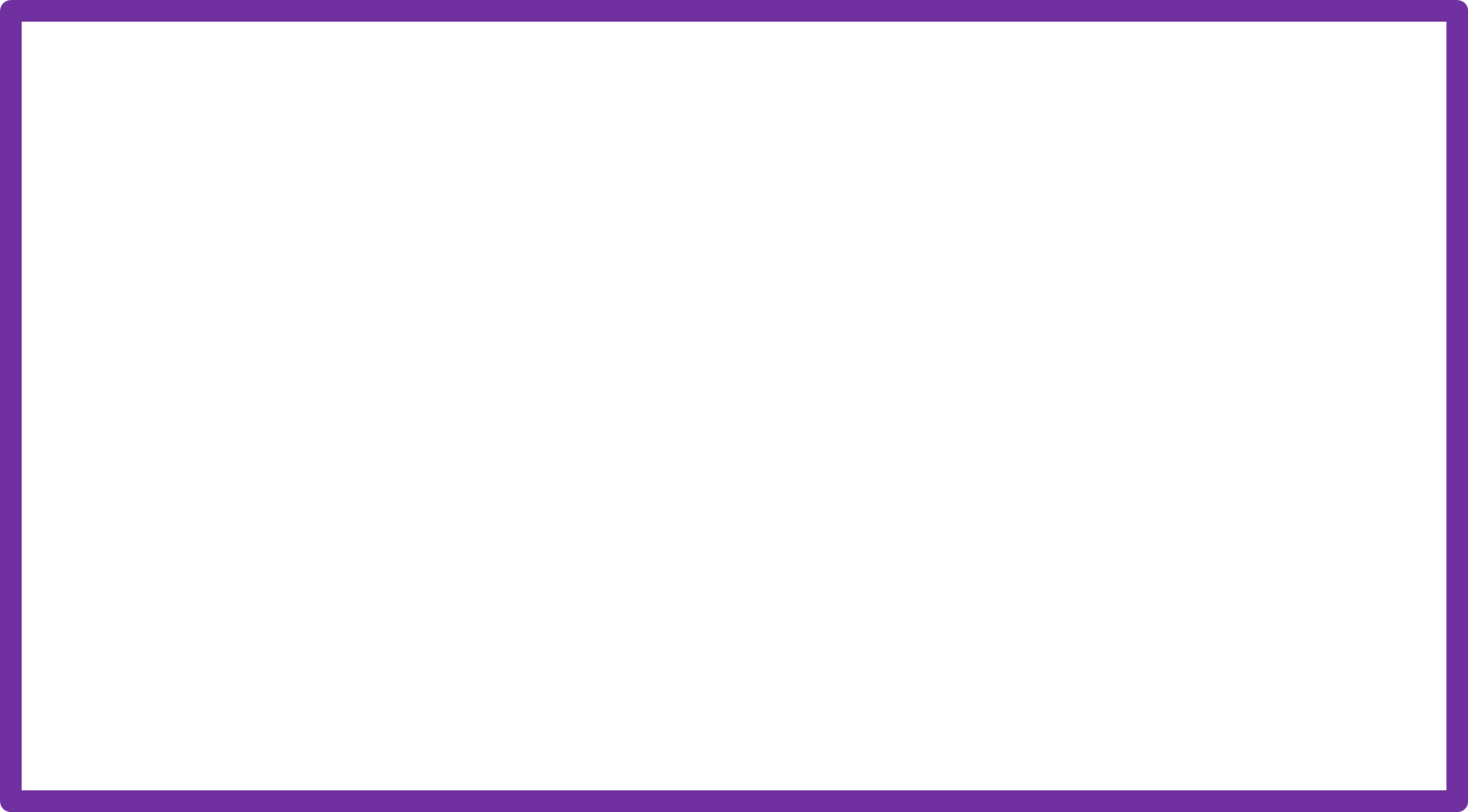 КОНКУРСНЫЕ МЕРОПРИЯТИЯ С ОБУЧАЮЩИМИСЯ
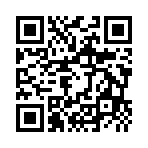 Всероссийская олимпиада школьников (сентябрь – март) https://vserosolimp.edsoo.ru/ 
Будущие исследователи – будущее науки (7-11 классы) (биология – ноябрь; химия - декабрь) http://www.unn.ru/bibn/ 
Конкурс научно-исследовательских работ "Школьные Харитоновские чтения" - 2024/25 http://www.unn.ru/bibn/news/28-09-2016-0 
Олимпиада школьников «Шаг в будущее» (8-11 классы) https://olymp.bmstu.ru  (октябрь – декабрь)
Перечневые олимпиады https://rsr-olymp.ru/
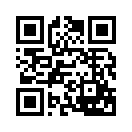 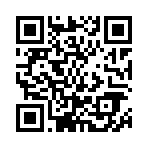 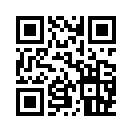 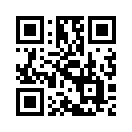 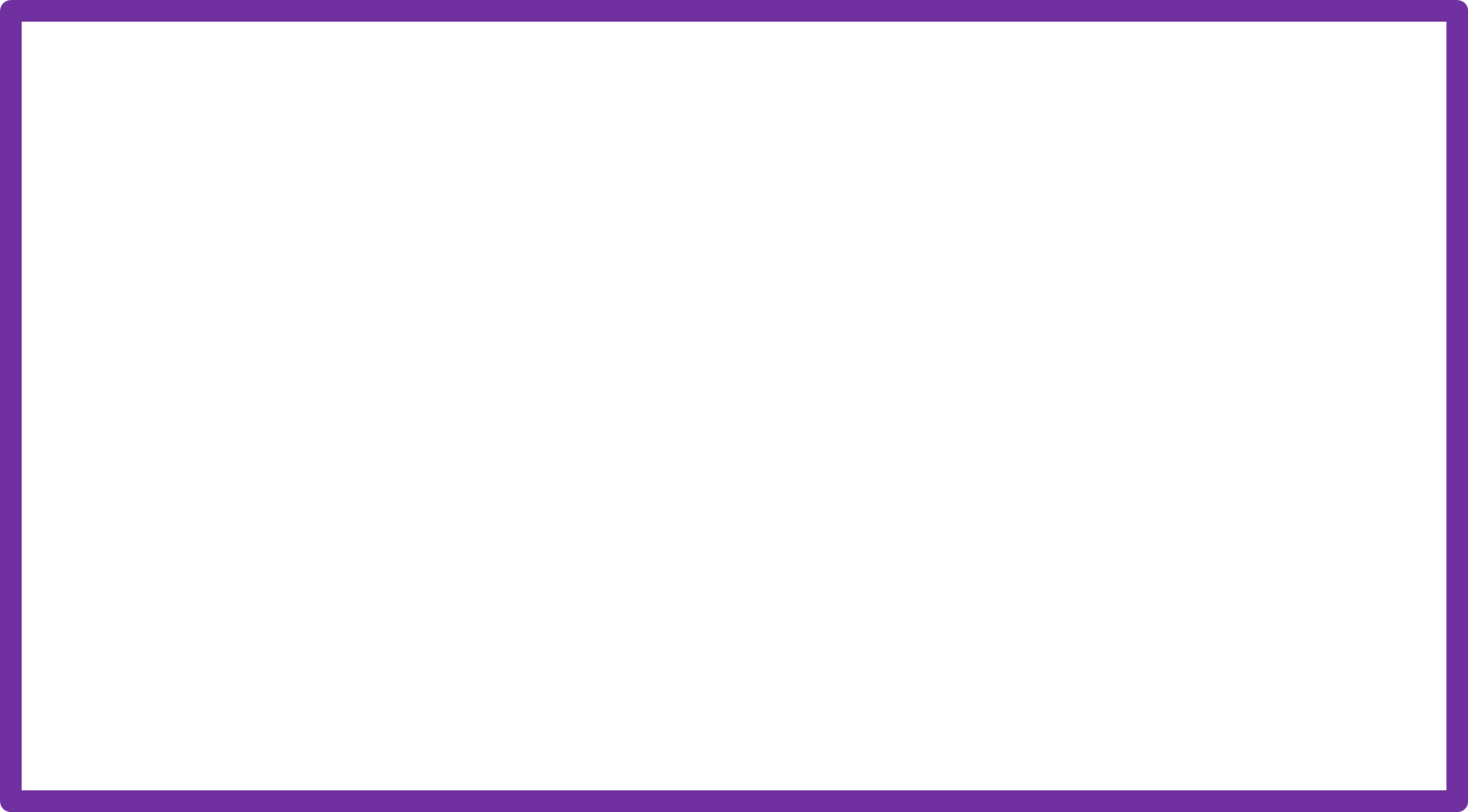 5. КОНКУРСНЫЕ МЕРОПРИЯТИЯ ДЛЯ УЧИТЕЛЕЙ
ВСЕРОССИЙСКИЙ КОНКУРС «УЧИТЕЛЬ ГОДА РОССИИ» (ДЕКАБРЬ-ФЕВРАЛЬ)

ФЕСТИВАЛЬ ПЕДАГОГИЧЕСКИХ ИДЕЙ МОЛОДЫХ ПЕДАГОГОВ – 2025 (АПРЕЛЬ)
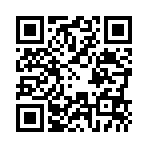 - КОНКУРС НА ПРИСУЖДЕНИЕ ПРЕМИЙ ЛУЧШИМ УЧИТЕЛЯМ
НИЖЕГОРОДСКОЙ ОБЛАСТИ (МАРТ- МАЙ): http://www.niro.nnov.ru/?id=417
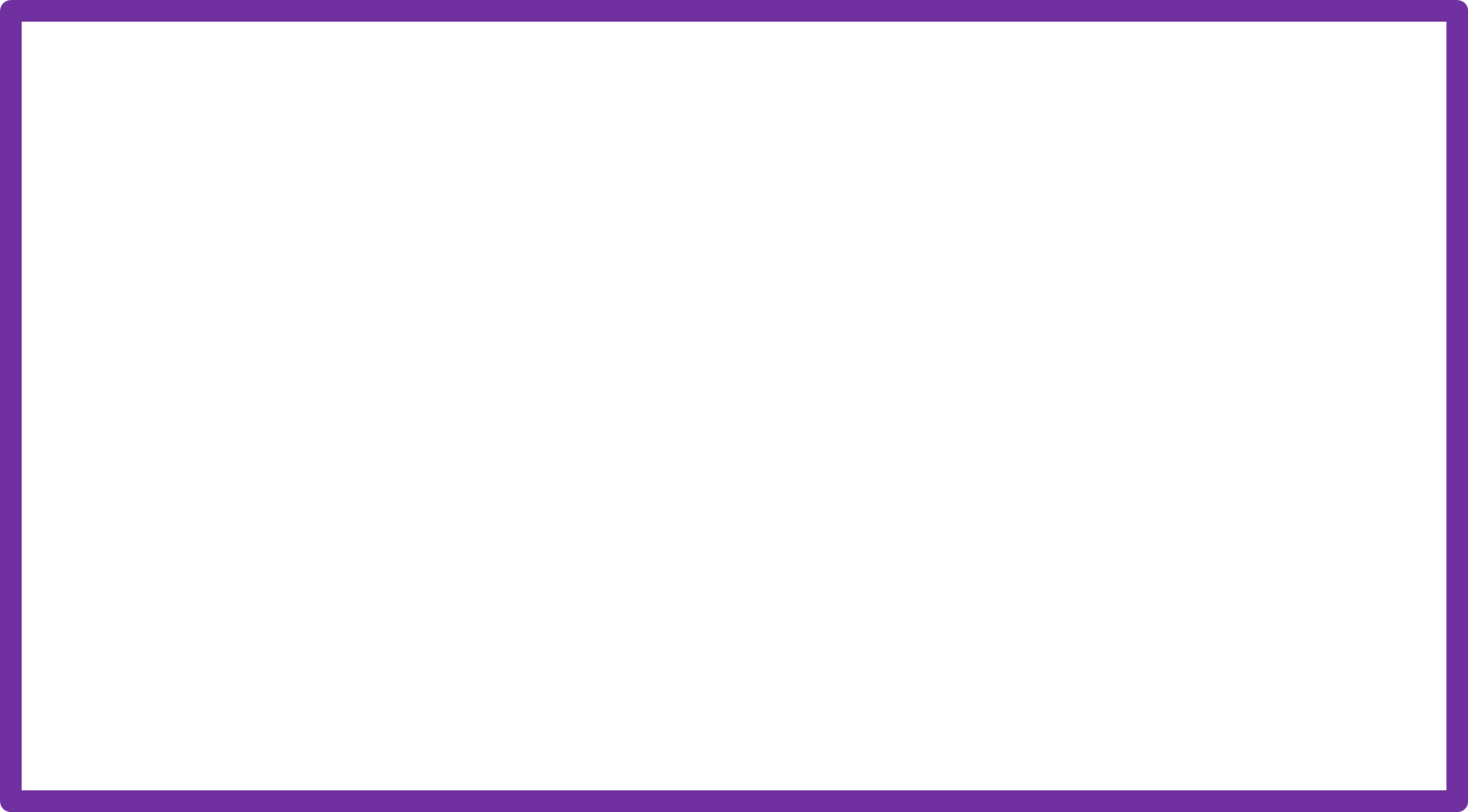 6. СОЗДАНИЕ ЕДИНОЙ БАЗЫ УЧИТЕЛЕЙ ХИМИИ И БИОЛОГИИ
https://forms.yandex.ru/cloud/66d83c43068ff0d43c9c2957/
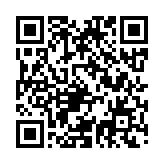 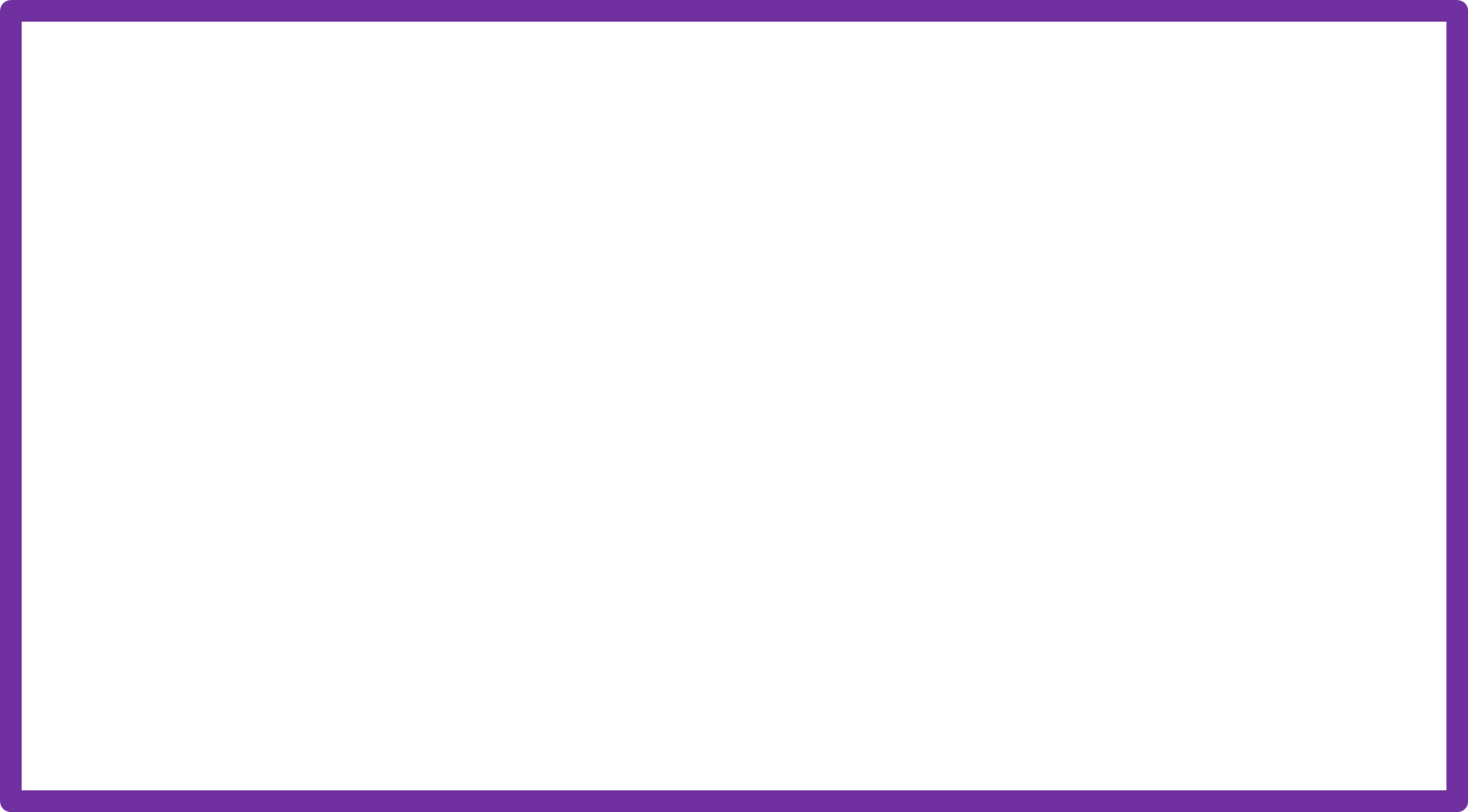 7. СОПРОВОЖДЕНИЕ АТТЕСТАЦИИ УЧИТЕЛЕЙ НА ПЕРВУЮ И ВЫСШУЮ КАТЕГОРИИ
-    РАЗДЕЛ «АТТЕСТАЦИЯ ПЕДАГОГИЧЕСКИХ РАБОТНИКОВ» НА САЙТЕ ДЕПАРТАМЕНТА
     ОБРАЗОВАНИЯ АДМИНИСТРАЦИИ ГОРОДА http://www.soido.ru/uch1.html

САЙТ КАФЕДРЫ ЕСТЕСТВЕННО-НАУЧНОГО ОБРАЗОВАНИЯ ГБОУ ДПО НИРО http://www.niro.nnov.ru/?id=1314 

-   ГРАФИК КОНСУЛЬТАЦИЙ ГБОУ ДПО НИРО ДЛЯ УЧИТЕЛЕЙ, АТТЕСТУЮЩИХСЯ НА
    ВЫСШУЮ КАТЕГОРИЮ 

ШАБЛОН ПОРТФОЛИО И РЕКОМЕНДАЦИИ К ЕГО ЗАПОЛНЕНИЮ ПО ССЫЛКЕ: https://niro.nnov.ru/?id=63470 

ТЕСТОВЫЕ МАТЕРИАЛЫ ДЛЯ УЧИТЕЛЕЙ КАФЕДРЫ ЕСТЕСТВЕННО-НАУЧНОГО ОБРАЗОВАНИЯ https://niro.nnov.ru/?id=63228 

МЕТОДИЧЕСКИЕ РЕКОМЕНДАЦИИ ПО ПЕРСОНАЛЬНОМУ САЙТУ УЧИТЕЛЯ

ГРАФИК АТТЕСТАЦИИ ПЕДАГОГИЧЕСКИХ РАБОТНИКОВ МУНИЦИПАЛЬНЫХ И ЧАСТНЫХ ОРГАНИЗАЦИЯ НА ВЫСШУЮ КАТЕГОРИЮ И ГОСУДАРСТВЕННЫХ ОРГАНИЗАЦИЙ НА ВЫСШУЮ И ПЕРВУЮ КАТЕГОРИИ http://www.niro.nnov.ru/?id=53571

ГРАФИК КОНСУЛЬТАЦИЙ МБУ ДПО ЦЭМИИМС ДЛЯ УЧИТЕЛЕЙ, АТТЕСТУЮЩИХСЯ НА ПЕРВУЮ И ВЫСШУЮ КАТЕГОРИИ В 2024/2025 УЧЕБНОМ ГОДУ:     ВТОРНИК, С 15.00 ДО 17.00 (ОЧНО)
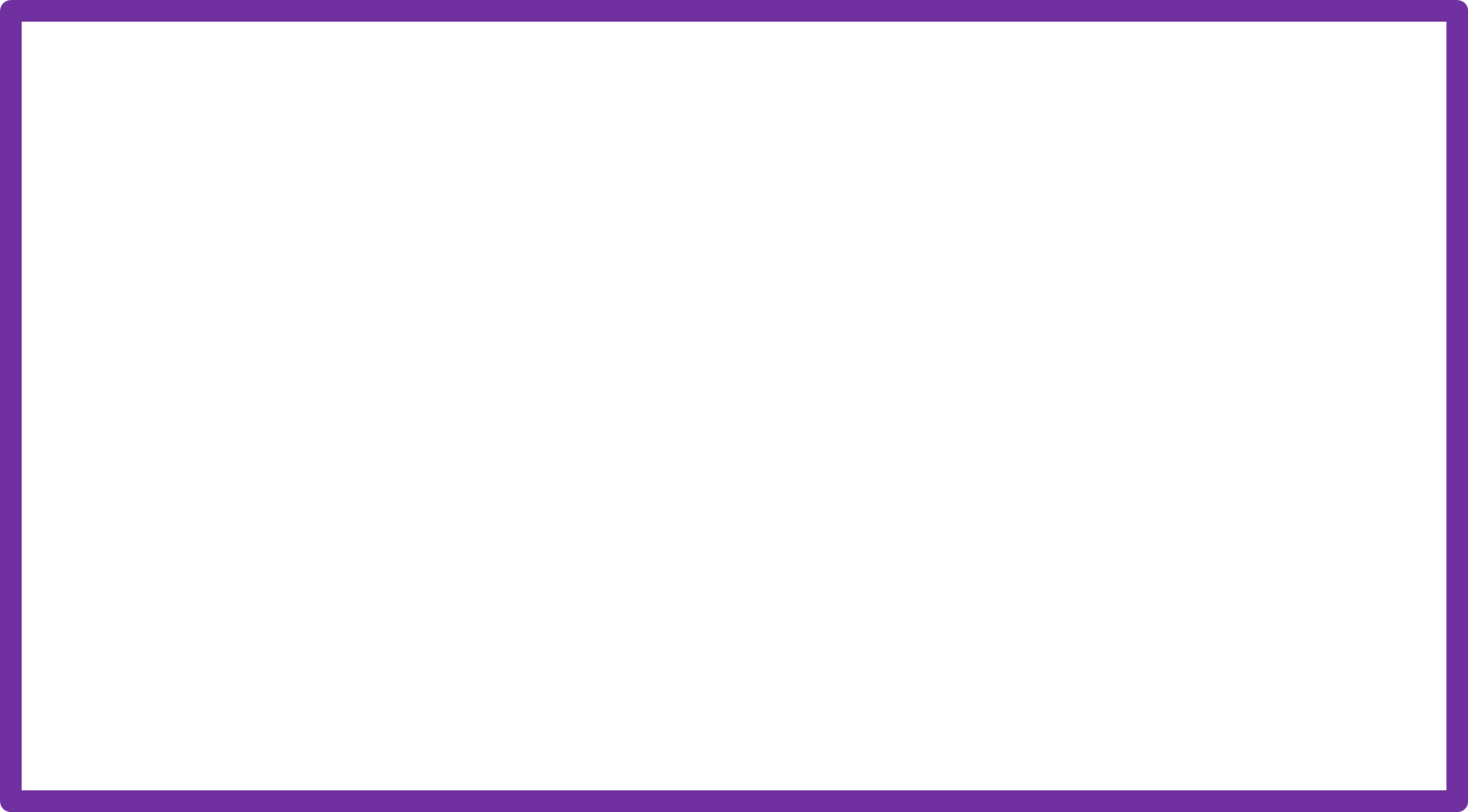 8. ПЛАНИРОВАНИЕ РАБОТЫ НА  2024/2025 УЧЕБНЫЙ ГОД
Информационно-методические совещания
24 сентября 
2024 года
29 октября 
2024 года
28 января 
2025 года
13 мая 
2025 года
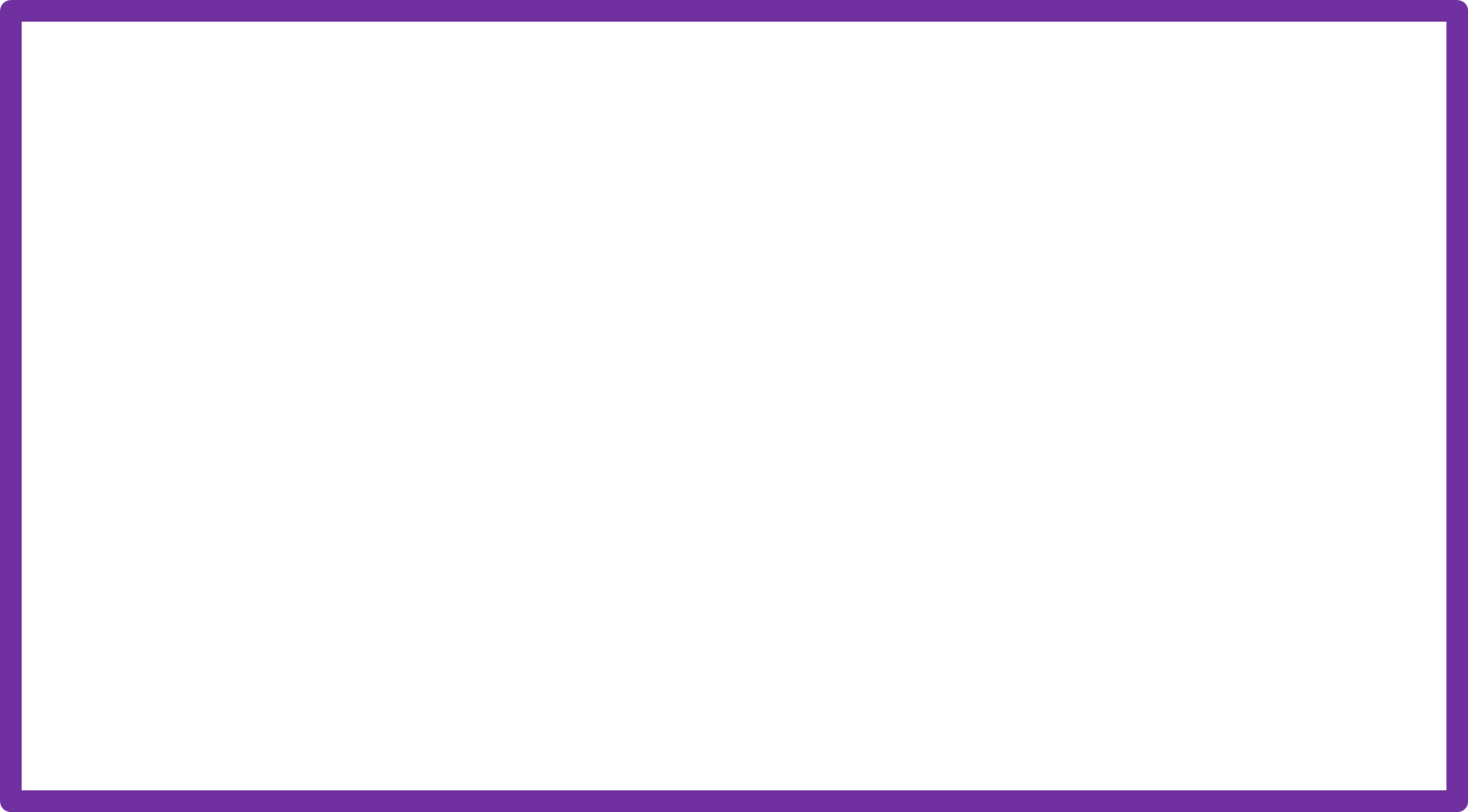 Заседания методического совета
Методическое сопровождение
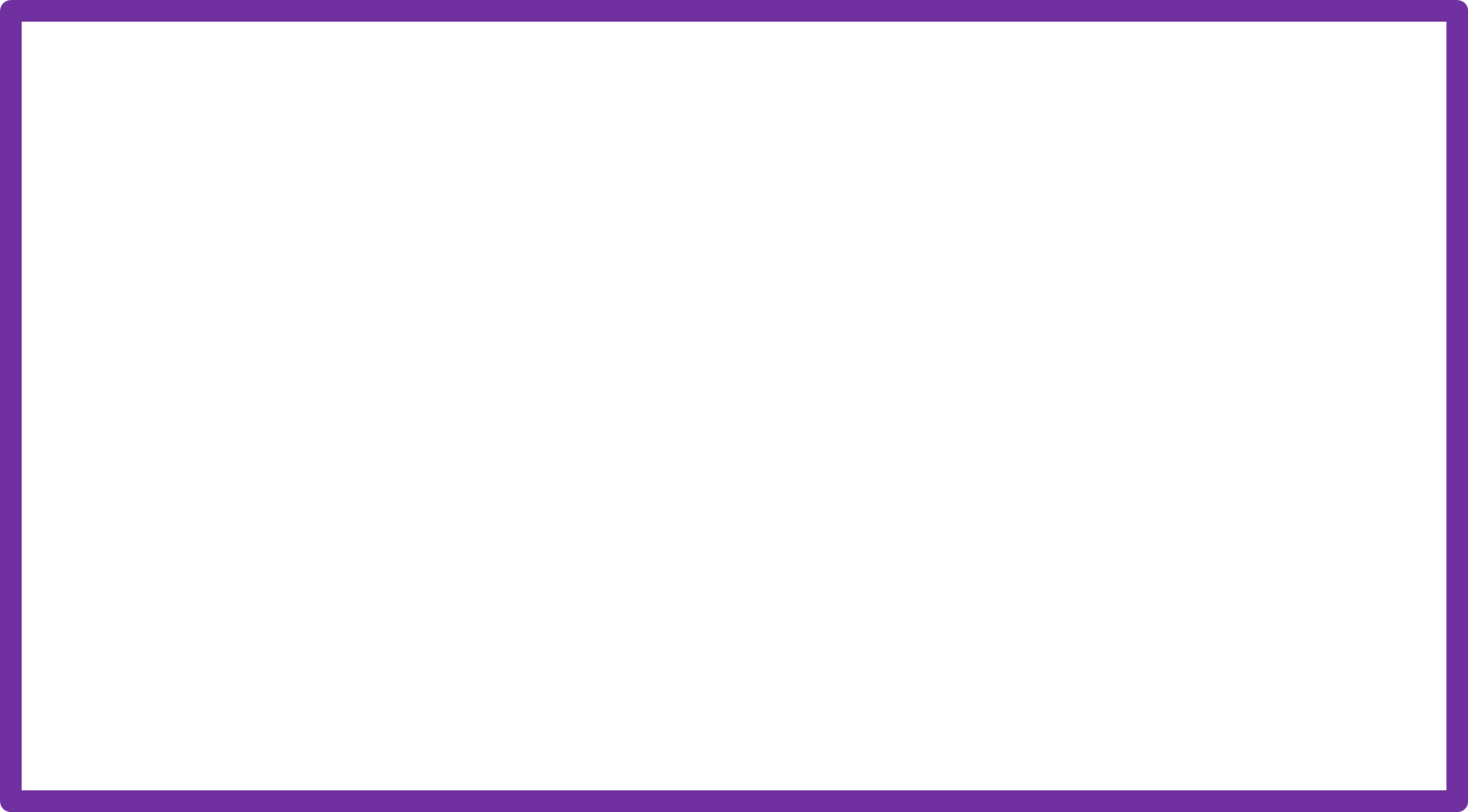 Онлайн-марафон «Педагог нашего времени: треки профессионального роста»
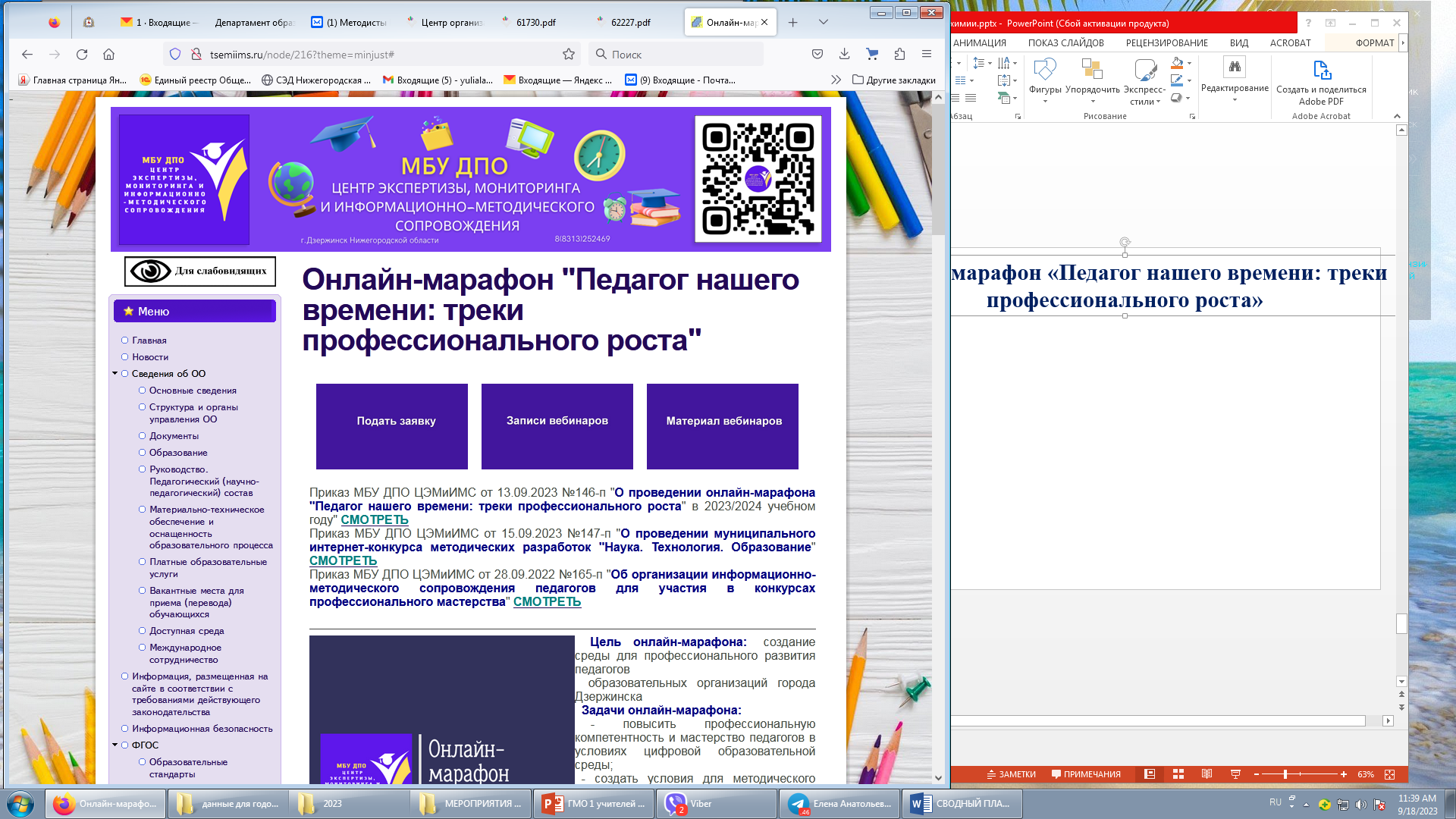 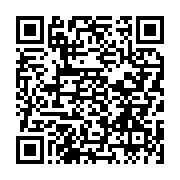 https://sferum.ru/?p=messages&join=G2rnvvCYMAndHVyYsF30U/vPpvSjbT37psE=
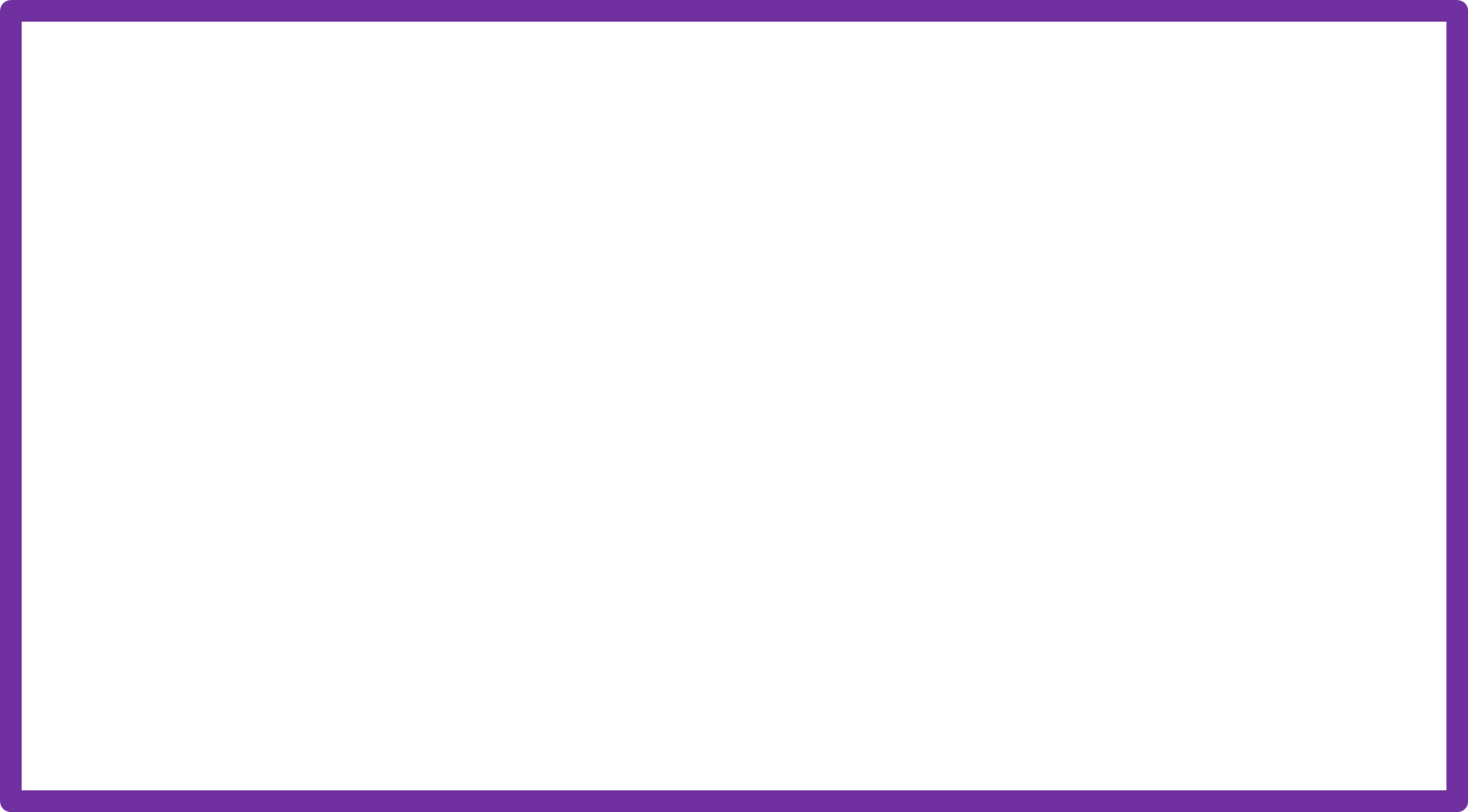 Сайт МБУ ДПО ЦЭМиИМС
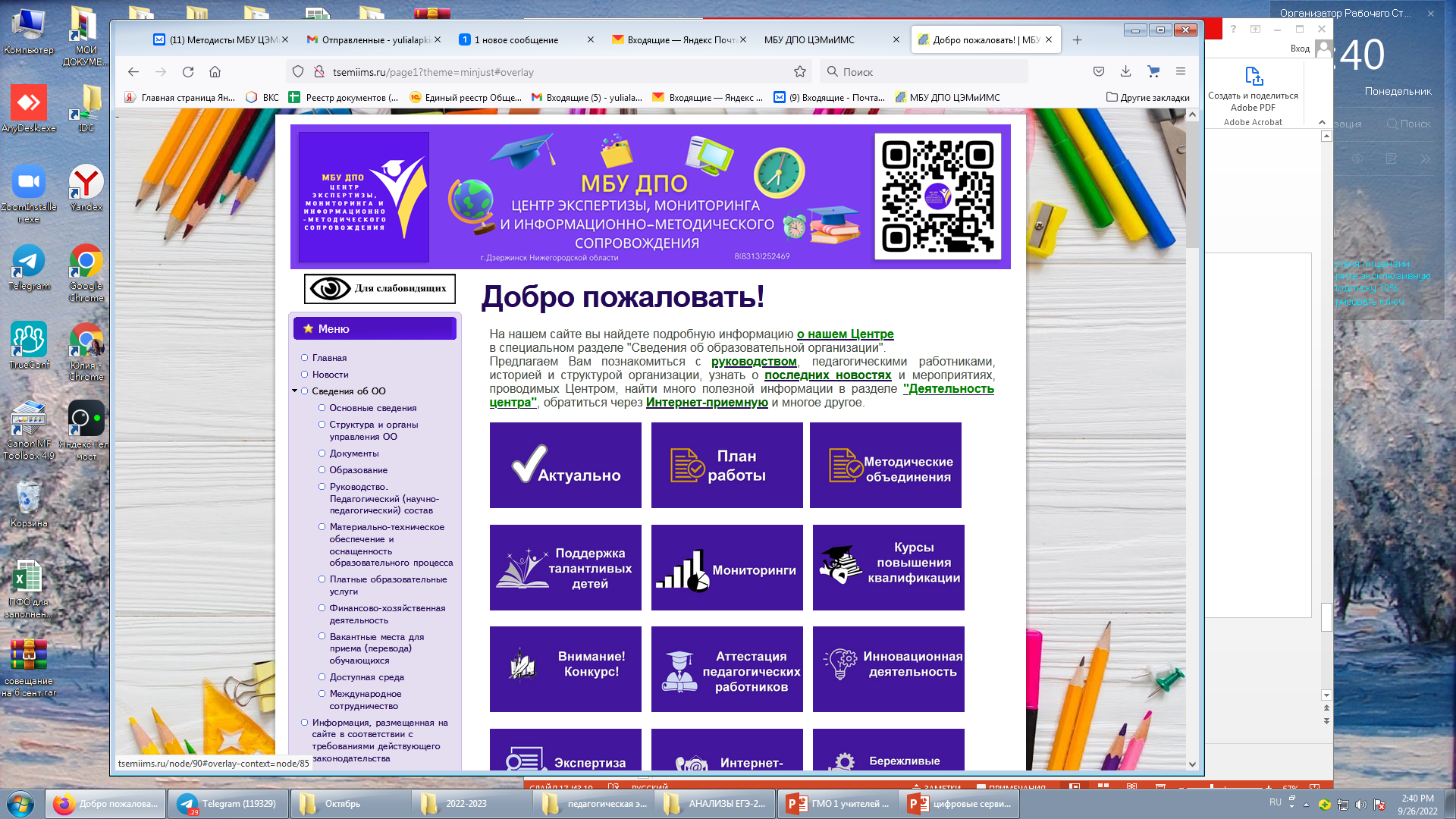 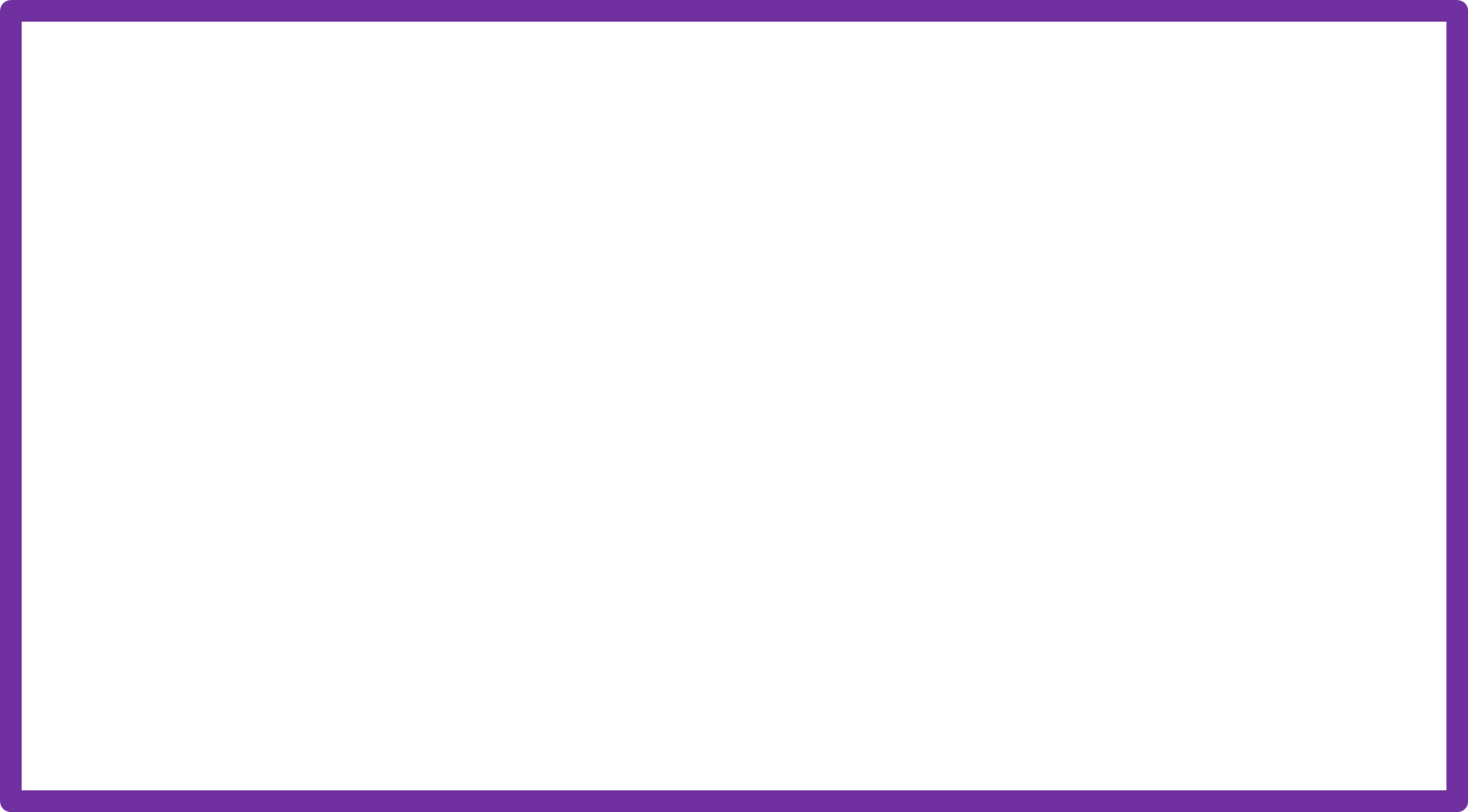 Лапкина Юлия Владимировна - 
заместитель директора,
методист МБУ ДПО ЦЭМиИМС
Консультации:
 вторник- четверг 
9.00-11.00, 15.00-17.00
Телефон:
8(8313)25-05-01

E-mail: yulialapkina2008@mail.ru